Averages from Frequency Tables
Bob asked each of 40 friends how many minutes they took to get to work.
The table shows some information about his results.







Work out an estimate for the mean time taken.
Data Handling Revision Mat
Frequency Polygons
The table shows some information about the weights, in kg, of 100 boxes. Draw a frequency polygon to show this information.
Pictograms
The pictogram shows the numbers of zips sold in a shop on Monday, on Tuesday and on Wednesday.












Write down the number of zips sold on Wednesday.

9 zips were sold on Thursday. Complete the pictogram.
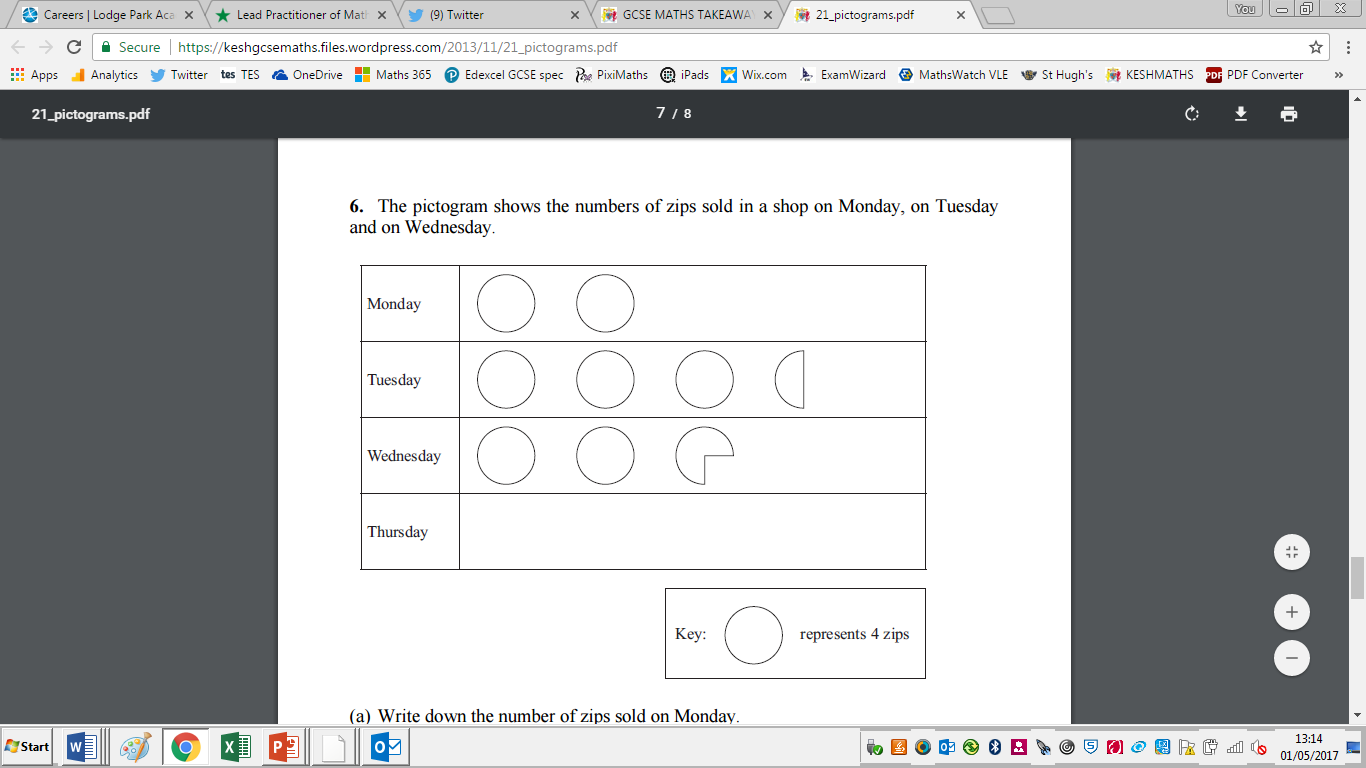 Averages
1)   Here are fifteen numbers.
10 12 13 15 15 17 19 20 20 20 21 25 25 25 25
      a) Find the mode.

      b) Find the median.


      c) Work out the range.


2)   A rugby team played 7 games. Here is the number of points they scored in each game.
3 5 8 9 12 12 16
      a) Find the median.


The rugby team played another game.
They scored 11 points.
      b) Find the median number of points scored in these 8 games.




3)   The mean of eight numbers is 41
The mean of two of the numbers is 29
What is the mean of the other six numbers?
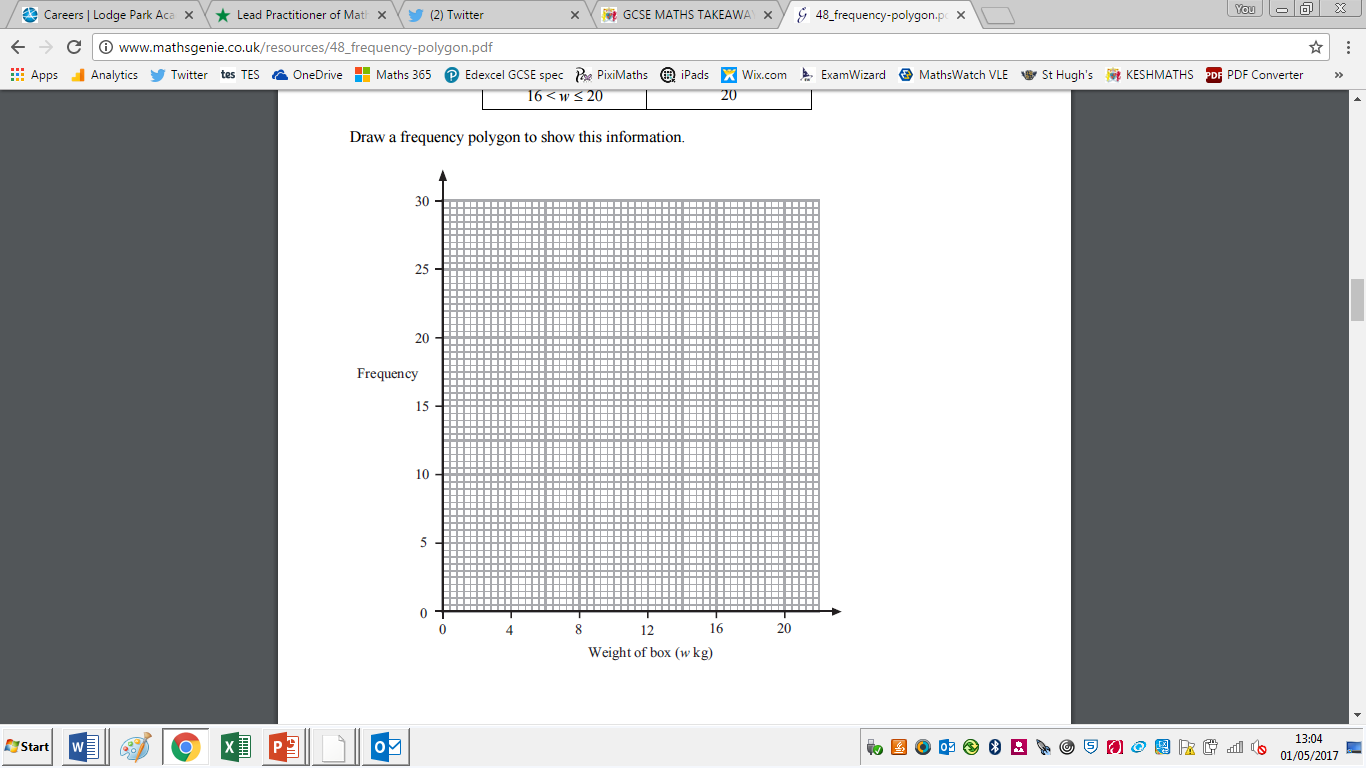 Pie Charts
Harry asked each student in his class how they travelled to school that day.
He used the results to draw this pie chart.









How did most of the students travel to school?

Harry asked a total of 24 students. Work out the number of students who cycled to school.
Scatter Graphs
The scatter graph shows some information about 8 cars. 












What type of correlation does the scatter graph show?

A car has an engine size of 2.5 litres. Estimate the distance travelled on one litre.
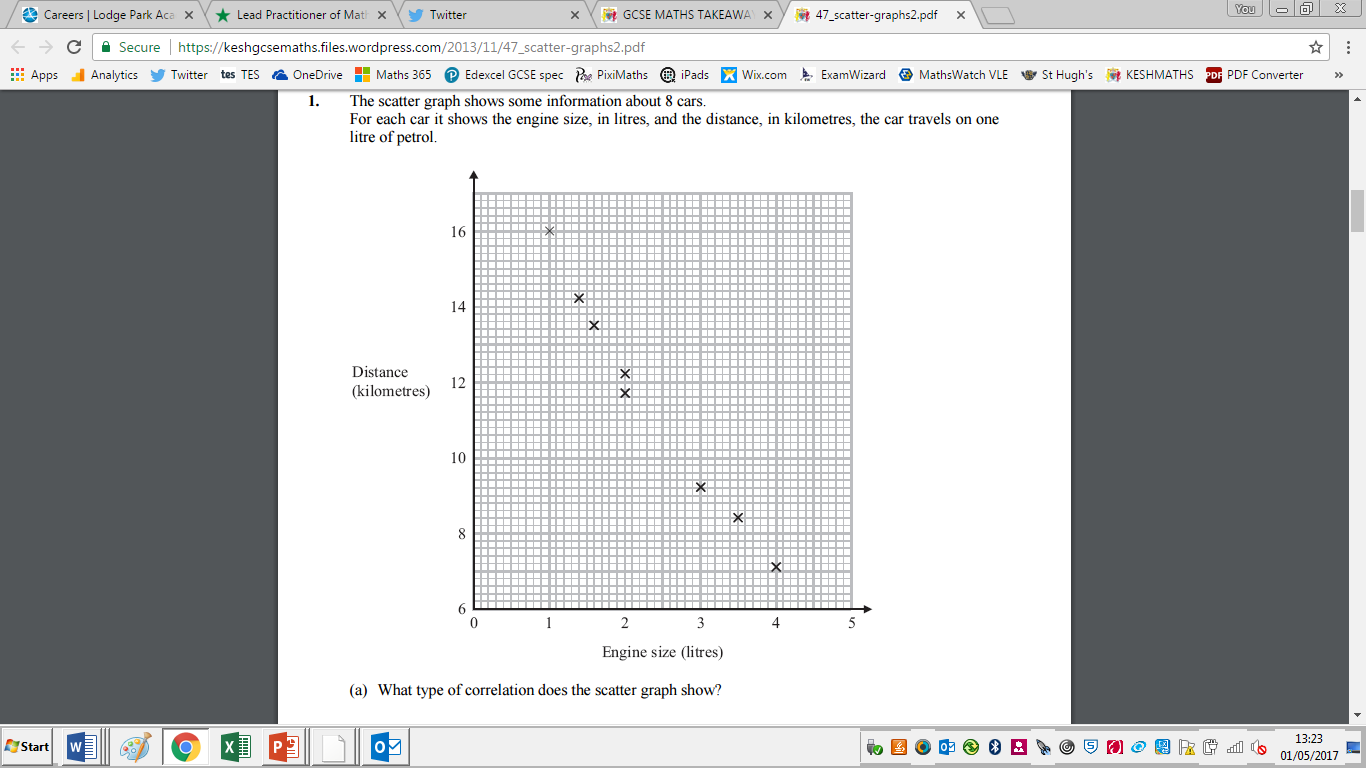 Stem and Leaf
Here are the ages, in years, of 15 students.
19 18 20 25 37
33 21 17 29 20
42 18 23 37 22
Show this information in an ordered stem and leaf diagram.








Key:
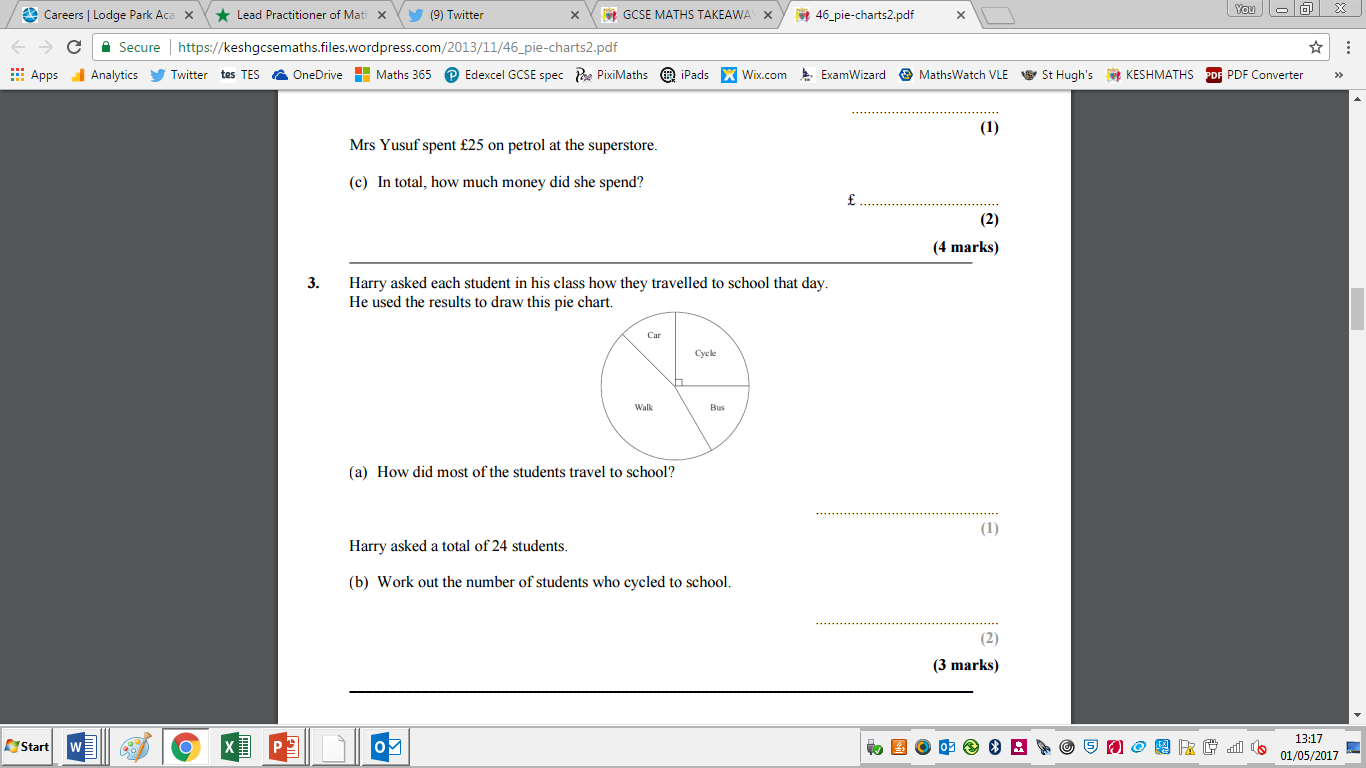